Facilitator notes
Use these slides to:
1. Introduce the RAI maturity model
2. Facilitate workshop
15 min presentation
15 min Q&A and planning for workshop

Optional pre-read for customers: RAI MM Exec Summary & FAQ
Before the workshop:
decide who will be in the room. Ideally, decision makers representing diverse professions and business units
Give workshop participants time (at least 30 minutes, even a few days) to go over the entire RAI MM https://aka.ms/raimm
Responsible AI Maturity Model
https://aka.ms/RAIMM
Speaker name
Developed by the Aether UXRE team
Contact: Mihaela.Vorvoreanu@microsoft.com
RAI maturity model: what and why?
RAI maturity dimensions
How to use the RAI maturity model
Agenda
[Speaker Notes: Today I’ll quickly walk you through these points: 
1 - What is a maturity model and why we need a RAI maturity model
2 – Preview of the RAI maturity model
3 – How you can use it]
When you want to:
Plan your organization’s RAI strategy, establish RAI policy & processes
When to use theRAI maturity model?
Set up AI product teams for practicing RAI successfully
Check on your organization’s RAI progress
[Speaker Notes: The RAI maturity model is helpful for these situations, and more. It is intended as a tool to be used for planning.]
Provide a map to the new & complex RAI territory
Why aRAI maturity model?
Help companies and teams advance on their RAI journey by:
Identifying where they are
Deciding where they want to be
[Speaker Notes: RAI as a whole is new, evolving, and complex. This maturity model provides a map to the RAI territory. It help you orient yourself. You can identify where you are in RAI maturity, but keep in mind that RAI as a whole is not very mature, and very few companies are. It’s more useful to decide where you want to be, rather than identify where you are right now. Use the RAI MM as a map for guidance, not as a measurement tool for punitive purposes.

Also, this maturity model is informed by Microsoft’s RAI journey.]
What is in the RAI Maturity Model?
Factors that influenceRAI maturity
Maturity levels
Dimension 1
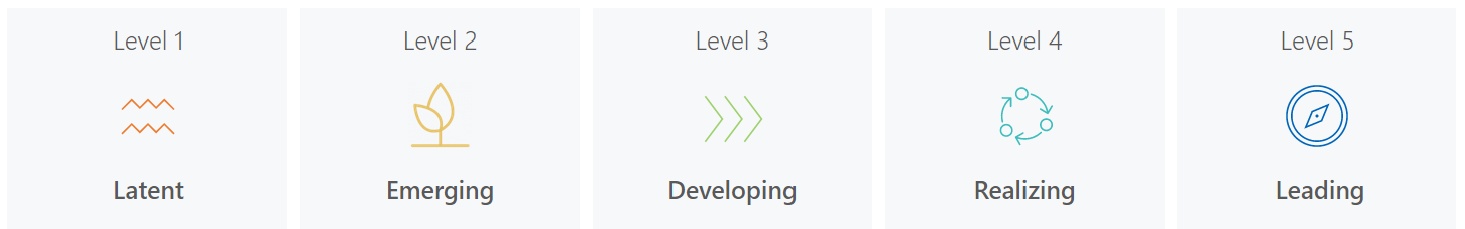 Dimension 2
Dimension 3
Dimension …
In-depth interviews
90+ RAI experts & practitioners (Microsoft & other companies)
2 years
[Speaker Notes: The maturity model contains factors, or dimensions, that influence RAI maturity - for example, Leadership buy-in, Motivation for AI products, Cross-disciplinary collaboration.

CLICK

For each dimension, it describes 5 levels of maturity.


The maturity model is evidence-based. It was built through a rigorous research process that took 2 years. The team conducted interviews with over 90 RAI experts and practitioners, most of them at Microsoft, but also external to Microsoft.]
RAIPractice
What factorsinfluence RAI maturity?
Team Approach
Organizational Foundations
https://aka.ms/RAIMM
[Speaker Notes: The factors, or dimensions, that influence RAI maturity fall into 3 categories:

- Organizational Foundations, which include the policies and infrastructure needed to do RAI work
- Team Approach, which is about culture and collaboration
- In turn, these make possible maturity in RAI Practice

I’ll briefly show you a bit about each dimension. Let’s start with Organizational Foundations.]
24 dimensions of RAI maturity
RAIPractice
Organizational Foundations
1
Leadership & Culture: Prioritizing RAI
RAI Policy
RAI Processes & Infrastructure
Knowledge Resources
Tooling
2
Team Approach
3
4
Organizational Foundations
5
[Speaker Notes: Organizational Foundations dimensions include 
- leadership buy-in and prioritization of RAI
- RAI policy, as well as processes and infrastructure to implement that policy; and
- Making available training and tools for RAI

OPTIONAL: Microsoft has resources that can be helpful here. For example, you can leverage Microsoft’s RAI policy, the Microsoft RAI Standard (https://blogs.microsoft.com/on-the-issues/2022/06/21/microsofts-framework-for-building-ai-systems-responsibly/) – you can adopt it as is, or adapt it to your needs. We have resources for learning about RAI at https://aka.ms/rai and RAI Tooling in AzureML (and open source, in the RAI Toolbox)]
RAI processes and infrastructure
[Speaker Notes: For example, the dimension about RAI processes and infrastructure show that at laten maturity levels RAI compliance processes are in planning, and RAI compliance work is done manually, in an ad-hoc manner. As the company progresses in maturity, for example at level 3, we begin to see streamlining of RAI compliance process across the organizations, and structured processes for employees to report RAI harms, which are addressed on a case-by-case basis.

At Level 5, the organization’s RAI compliance processes are scalable, extensible, and integrated into teams’ usual AI development and deployment lifecycle. RAI compliance is part of doing business as usual.]
24 dimensions of RAI maturity
RAIPractice
Team Approach
6
Teams valuing RAI
Timing of RAI
Motivation for AI Products
Cross-discipline collaboration
Sociotechnical approach
Common language
Collaboration within teams
Non UX disciplines’ perception of UX
UX practitioners’ AI readiness
RAI specialists working with product Teams
Teams working with RAI specialists
7
8
Team Approach
Cross-discipline collaboration
9
10
11
Organizational Foundations
12
13
14
15
[Speaker Notes: The second big category of RAI maturity dimensions is all about people: how much people value RAI and how they work together on AI products. Because RAI is a sociotechnical problem, it cannot be done by technologists alone. Cross-discipline collaboration is crucial for RAI maturity, as evidenced by a total of 7 dimensions about collaboration alone!]
Sociotechnical approach
[Speaker Notes: This dimension shows that RAI needs collaboration between people who understand technology and experts who understand people and society.

You can see that as levels progress in maturity, there is greater recognition and integration of sociotechnical disciplines such as UX, anthropology, sociology in working on RAI.

OPTIONAL: What maturity level best describes where you are now? What maturity level do you think is desirable?]
Common language
[Speaker Notes: However, when you bring together people from very different professions, they often don’t have common language and can’t communicate. As a simple example, the word “feature” means something different to a data scientist versus a product manager.

What’s worse, at lower levels of maturity, people can’t even tell they are not understanding each other. This experience can be frustrating. Unless team members work purposefully to understand about each other’s disciplines, they will likely give up collaborating. This dimension makes clear the importance of investing time and energy in learning about each other and building a common language so we can work together. This is something people don’t usually pay attention to, but the maturity model spells out that building common language is work, and should be a backlog item ;)]
24 dimensions of RAI maturity
RAIPractice
RAI Practice
16
Accountability
Internal Transparency
External Transparency
Identifying RAI Risks
Measuring RAI Risks
Mitigating RAI Risks
Monitoring RAI Risks
AI Privacy
AI Security
17
18
Team Approach
19
20
21
Organizational Foundations
22
23
24
[Speaker Notes: Moving on, the dimensions in the 3rd category are about how RAI is done. Here, you see things like accountability, transparency, privacy, security – which might remind you of Microsoft’s AI principles. But the model also teaches us a useful framework for dealing with RAI risks: identify – measure – mitigate – monitor. We use this framework at Microsoft.

Let’s look into the dimension about identifying RAI risks.]
Identifying RAI risks
[Speaker Notes: As you can see here, a less mature approach might take teams by surprise. They might not have a good understanding of what types of RAI risks can happen; and they might learn of something gone wrong from an external party, or the media.

As RAI practice becomes more mature, teams take a systematic approach to identifying RAI risks, and, at Level 5, this approach is a regular part of the AI development and deployment lifecycle.


OPTIONAL: What maturity level best describes where you are now? What maturity level do you think is desirable?


So, basically, the RAI Maturity Model is a series of 24 tables like this one. Now, let’s look into how you can use it.]
How to use the RAI MM
Orientation
Strategic planning
See what it takes to grow in RAI maturity
Pick dimensions that matter to your org/team
Discuss what levels you want to aim for
Plan how to get there
https://aka.ms/RAIMM
[Speaker Notes: You can use the RAI maturity model for Orientation. Simply read it to see what it takes to grow in RAI maturity and what RAI maturity looks like. Use the RAI MM as a map for guidance, not as a measurement tool for punitive purposes.

You can also use the RAI maturity model for strategic planning. If you want to plan what’s ahead of you in the RAI journey, you would bring decision-makers together, look at the maturity model, pick the dimensions that you care about the most and discuss what maturity levels you want to aim for. Keep in mind that levels 4 and 5 might not make business sense for any and all companies. Once you decide where you want to be, you can make a plan for how to get there. Of course, we at Microsoft can help you make progress towards your destination.

So, if you are interested, next steps would be to gather a group of decision-makers and spend 90 minutes or so discussing and planning.

Now, let’s open it up for questions and discussion!]
Facilitator notes
Before the workshop
During the workshop
Work together to decide who should participate. Ideally, decision-makers with diverse expertise (technical, UX, legal) from multiple business units.
Give the participants some time to go over the entire RAI Maturity Model available at https://aka.ms/raimm
Encourage participants to be wary of too much early agreement. They will get more value if they discuss and debate and should feel free to do so.
The workshop has 3 parts:
Participants go over the RAI MM and pick dimensions that matter most to them at this time.
For each of the selected dimensions, they discuss what maturity level they want to aim for.
Participants plan what it would take for them to reach the desired maturity levels on the selected dimensions (they can do this after the workshop)

Use this Excel workbook to document participant’s decisions during the workshop: RAI MM spreadsheet for Workshops.xlsx
Responsible AI Maturity ModelStrategic planning workshop
https://aka.ms/RAIMM
Facilitator name
Developed by the Microsoft Aether UXRE team
Lead: Mihaela Vorvoreanu
Introduction
(10 mins)
Selected dimensions
(10 mins)
Agenda
Decide desired maturity levels
(20 mins)
Plan how to get there
(70 mins – 10 mins / dimension)
[Speaker Notes: This is the plan for this workshop. Adjust time as appropriate.

OPTIONAL: Do short introductions]
Workshop goals
[Speaker Notes: Our main goal for today is to help you engage in strategic planning.

However, if all you do is engage deeply in conversations about RAI, that is also a sign of success.

Engaged discussion and even debate is usually needed for RAI. Be suspicious of agreeing with each other too much and too early. Dialog is healthy!]
Workshop structure
1
2
3
Decide, for each selected dimension, what maturity level you want to aim for (20 min)
Present, from the RAI Maturity Model, the dimensions you want to work on today (10 min)
Plan how to achieve the desired maturity levels on the selected dimensions (70 min, 10 min per dimension)
[Speaker Notes: This workshop has 3 parts.

1. First, we will look at the dimensions in the RAI Maturity model and select the ones that you want to work on today. I’ll help you with more info on how to select.

2. Then, you will decide what levels you want to aim for. You don’t have to aim for the same levels across all dimensions. Levels 4 and 5 might not always make business sense. It’s OK to not aim for the most mature levels.

3. It takes longer than 90 minutes to create a strategic plan, but this workshop will get you started.


What questions can I answer before we start?]
What category of dimensions is most relevant to you for the selected time frame?
Organizational Foundations
Team Approach
RAI Practice

What specific dimensions are most relevant to you for the selected time frame?
1Selected dimensions
[Speaker Notes: Companies need organizational foundations for the rest to happen. If they don’t have RAI policy and processes in place, they should start there.

For companies that have organizational foundations in place, it might make sense to look at Team Approach dimensions. Without a culture of cross-disciplinary collaboration, it is hard to do RAI Practice well.

That being said, it’s OK to skip around and pick dimensions from various categories.

Depending on the number of participants in the room, you can select dimensions by doing a poll: They can first vote for a category, and then, if needed, they can vote for the dimensions they want to discuss. Show the group the ones with the most votes. Ask participants to review and see if those look good, or if there are dimensions they want to add/drop.

Write the selected dimensions on a slide, white board, or mark on the next slide.]
Mark here the selected dimensions
Team Approach
Organizational Foundations
RAI Practice
6
16
1
Leadership & Culture: Prioritizing RAI
RAI Policy
RAI Processes & Infrastructure
Knowledge Resources
Tooling
Teams valuing RAI
Timing of RAI
Motivation for AI Products
Cross-discipline collaboration
Sociotechnical approach
Common language
Collaboration within teams
Non UX disciplines’ perception of UX
UX practitioners’ AI readiness
RAI specialists working with product Teams
Teams working with RAI specialists
Accountability
Internal Transparency
External Transparency
Identifying RAI Risks
Measuring RAI Risks
Mitigating RAI Risks
Monitoring RAI Risks
AI Privacy
AI Security
7
17
2
8
18
3
Cross-discipline collaboration
19
4
9
20
5
10
21
11
22
12
23
13
24
14
15
Selected dimensions:

x
y
z
2Desired maturity levels
For each selected dimension above, discuss what maturity level you want to aim for in the coming year.
Selected dimensions & maturity levels

x – level 1
y – level 2
z – level 3
3Plan
What actions and investments do you need to take to achieve the desired maturity levels on the selected dimensions in the following year?
Action items and Investments: Selected dimension (copy this slide for each selected dimension)
Summary: Action items and Next steps
Workshop feedback: https://forms.office.com/r/4ThLMPkEjU